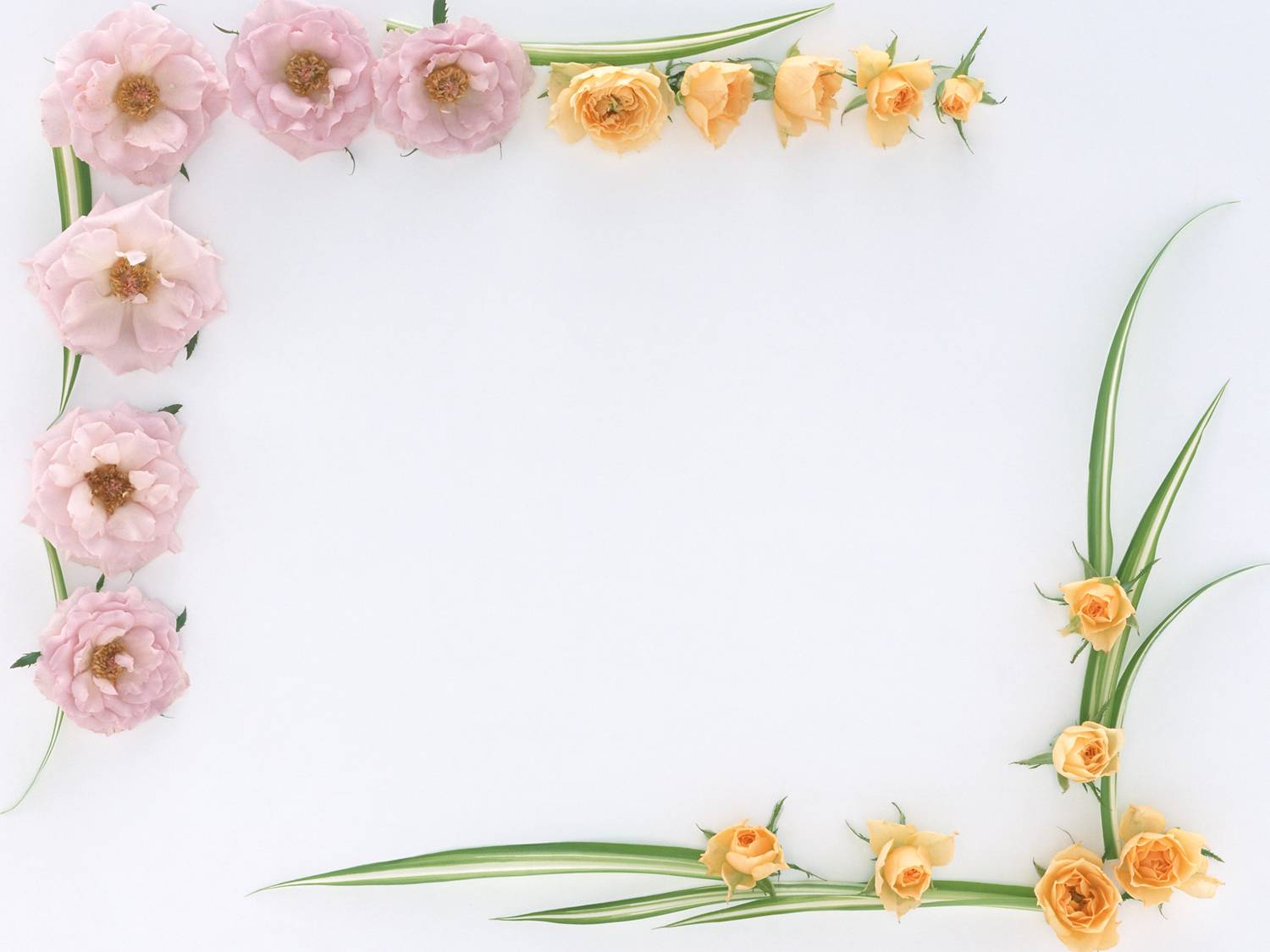 NHIỆT LIỆT CHÀO MỪNG 
CÁC THẦY CÔ GIÁO ĐẾN DỰ CHUYÊN ĐỀ
MÔN NGỮ VĂN – LỚP 9A
Bài 1. (4đ) Viết một đoạn văn (khoảng 15 câu) theo cách lập luận quy nạp làm rõ tình cảm sâu nặng của bé Thu đối với cha trong truyện ngắn “Chiếc lược ngà” của nhà văn Nguyễn Quang Sáng. Trong đoạn văn có sử dụng câu có thành phần biệt lập và phép lặp để liên kết (gạch dưới thành phần biệt lập và từ ngữ dùng làm phép lặp)
                         (Trích: Đề thi vào lớp 10 môn Ngữ văn Thành phố Hà Nội năm 2014)



Bài 2. (3,5 đ) Viết một đoạn văn (khoảng 12 câu) theo cách lập luận diễn dịch, trong đó có sử dụng phép thế để liên kết và một câu cảm thán, làm nổi bật cảnh đoàn thuyền trở về trong buổi bình minh ở khổ thơ cuối bài “Đoàn thuyền đánh cá” của Huy Cận (gạch dưới từ ngữ dùng làm phép thế và câu cảm thán)
                                   (Trích: Đề thi vào lớp 10 môn Ngữ văn Thành phố Hà Nội năm 2015)
Bài 1. (4đ) Viết một đoạn văn (khoảng 15 câu) theo cách lập luận quy nạp làm rõ tình cảm sâu nặng của bé Thu đối với cha trong truyện ngắn “Chiếc lược ngà” của nhà văn Nguyễn Quang Sáng. Trong đoạn văn có sử dụng câu có thành phần biệt lập và phép lặp để liên kết (gạch dưới thành phần biệt lập và từ ngữ dùng làm phép lặp)
                         (Trích: Đề thi vào lớp 10 môn Ngữ văn Thành phố Hà Nội năm 2014)



Bài 2. (3,5 đ) Viết một đoạn văn (khoảng 12 câu) theo cách lập luận diễn dịch, trong đó có sử dụng phép thế để liên kết và một câu cảm thán, làm nổi bật cảnh đoàn thuyền trở về trong buổi bình minh ở khổ thơ cuối bài “Đoàn thuyền đánh cá” của Huy Cận (gạch dưới từ ngữ dùng làm phép thế và câu cảm thán)
                                   (Trích: Đề thi vào lớp 10 môn Ngữ văn Thành phố Hà Nội năm 2015)
Phần II:(6,0  điểm)
	Là một khúc giao mùa nhẹ nhàng, Sang thu của Hữu Thỉnh đã góp một tiếng thơ đằm thắm về mùa thu quê hương bằng một cách rất riêng. Trong khổ thơ đầu tiên, tác giả viết:  Bỗng nhận ra hương ổi.
Câu 1: Hãy chép tiếp ba câu thơ để hoàn chỉnh khổ thơ. Ghi rõ thời điểm ra đời của bài thơ.
Câu 2: Từ “ Chùng chình ” trong khổ thơ em vừa chép là từ loại gì? Trong bài thơ có từ nào gần nghĩa với từ “ chùng chình”? Viết như vậy nhà thơ đã sử dụng phép tu từ nào? Em hãy chỉ rõ  hiệu quả nghệ thuật của phép tu từ ấy.
Câu 3:Từ khổ thơ em vừa chép, hãy viết một đoạn văn quy nạp có độ dài khoảng 12 câu trình bày cảm nhận của em về những biến chuyển trong không gian lúc giao mùa. Trong đoạn có sử dụng câu ghép và phép thế.(Gạch chân và chỉ rõ).
(1) Những biến chuyển trong không gian lúc giao mùa được tác giả thể hiện qua khổ thơ thứ nhất bài “Sang Thu”:
                                              Bỗng nhận ra hương ổi
                                              Phả vào trong gió se
                                              Sương chùng chình qua ngõ
                                              Hình như thu đã về  
         (2) Ở câu thơ đầu tiên tác giả đã nói “Bỗng nhận ra” cho thấy được sự bất ngờ của tác giả khi nhận ra hương ổi. (3) Tác giả Hữu Thỉnh đã cảm nhận được hương ổi phảng phất và chỉ thoáng qua. (4) Và ở câu thơ tiếp theo “Phả vào trong gió se” đã cho ta thấy được tác giả Hữu Thỉnh đã khắc họa được mùi hương của ổi phả vào trong gió. (5) Và câu thơ tiếp theo “Sương chùng chình qua ngõ/ Hình như thu đã về”, hình ảnh “sương chùng chình” là nói lên được làn sương như cố ý chậm lại, quấn quýt nơi đường thôn ngõ xóm. (6) Không những tác giả nói lên được hương ổi mà còn nhà thơ nói lên được hình ảnh “sương chùng chình”. (7) Những tín hiệu “mùi hương ổi” và “sương chùng chình” tác giả đã cảm nhận ở một không gian hẹp nơi đường thôn ngõ xóm. (8) Nhưng những tín hiệu của tác giả cảm nhận rất mong manh, mờ ảo, không rõ nét. (9) Qua khổ thơ đầu của bài “Sang Thu” tác giả đã cho ta thấy được những biến chuyển trong không gian lúc giao mùa.
 * Chú thích:
                : Phép thế
  Câu số 6 : Câu ghép
MỘT SỐ LỖI THƯỜNG GẶP KHI VIẾT ĐOẠN VĂN NGHỊ LUẬN VĂN HỌC
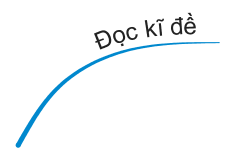 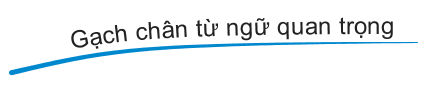 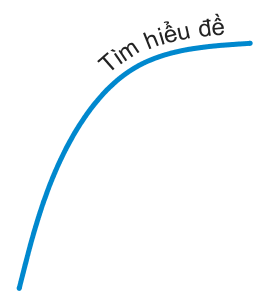 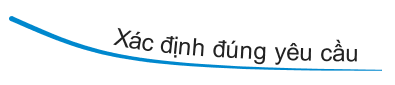 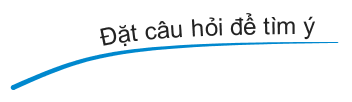 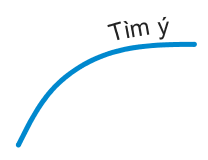 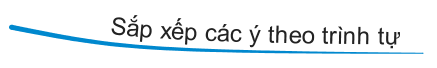 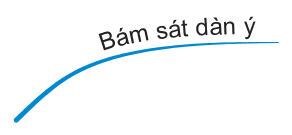 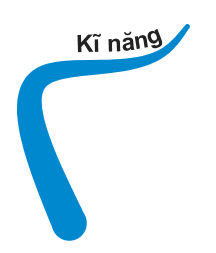 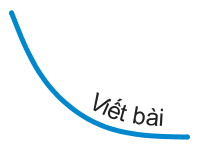 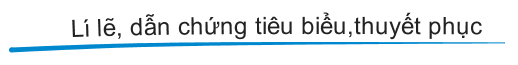 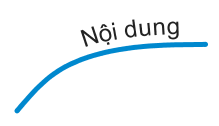 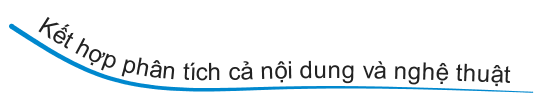 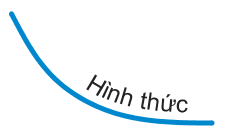 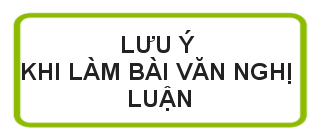 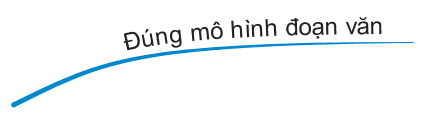 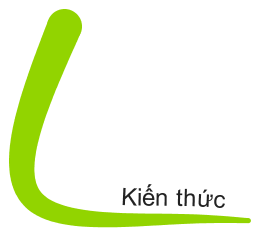 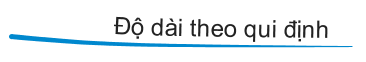 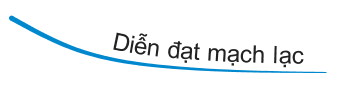 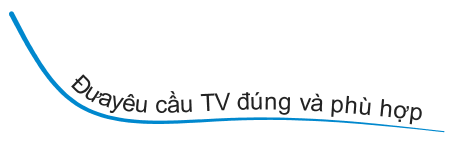 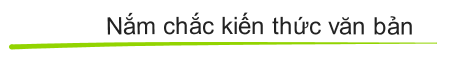